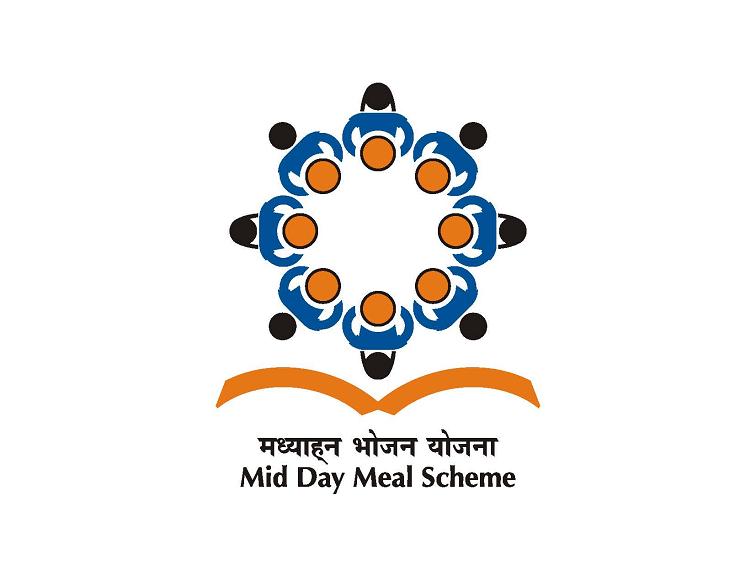 Annual Work Plan & Budget, 2019-20 
[Mid Day Meal Scheme]
MDM - PAB Meeting
07.05.2019
Arunachal Pradesh
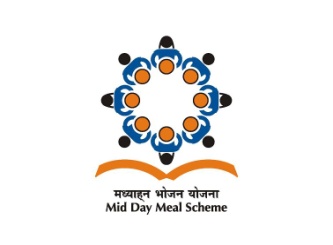 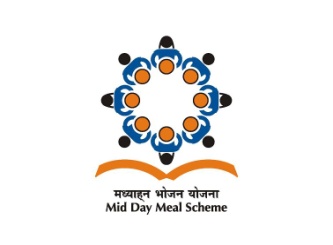 INITIATIVES OF STATE GOVERNMENT
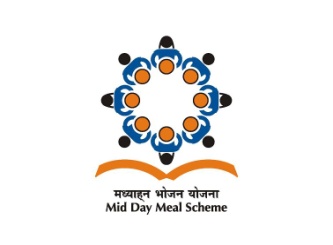 INITIATIVES….
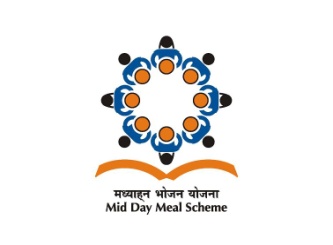 INITIATIVES….
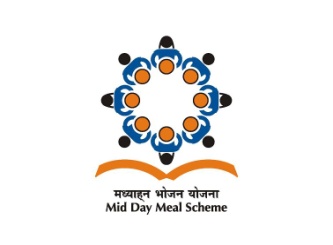 INITIATIVES….
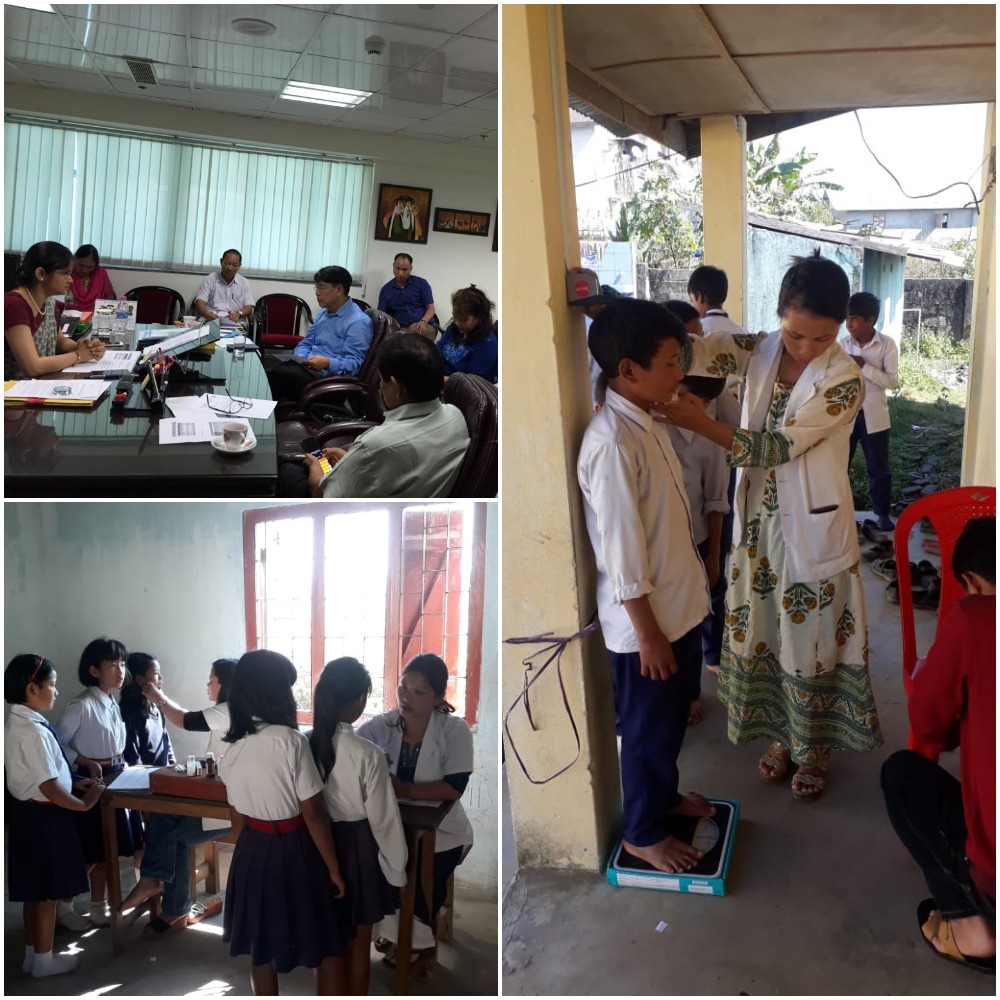 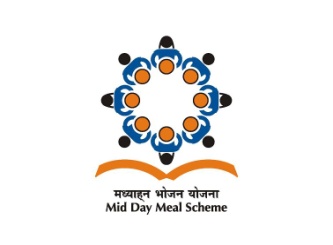 INITIATIVES….
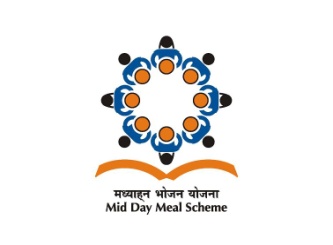 INITIATIVES….
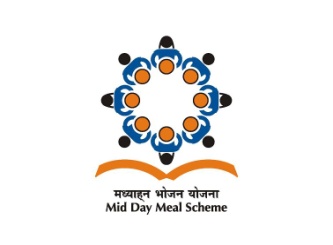 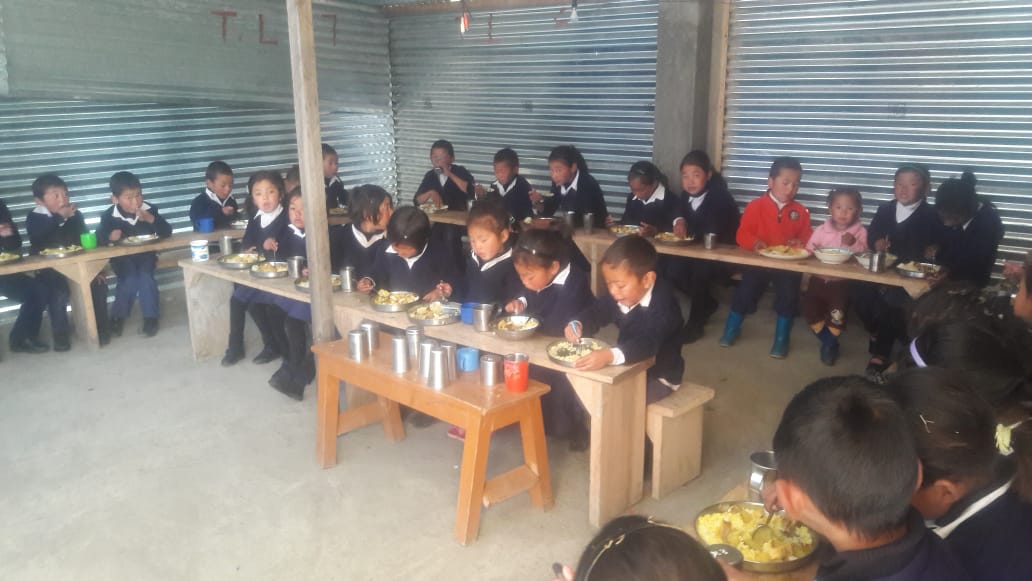 Upper Primary School, Shyaro, Tawang District
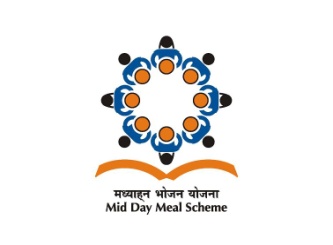 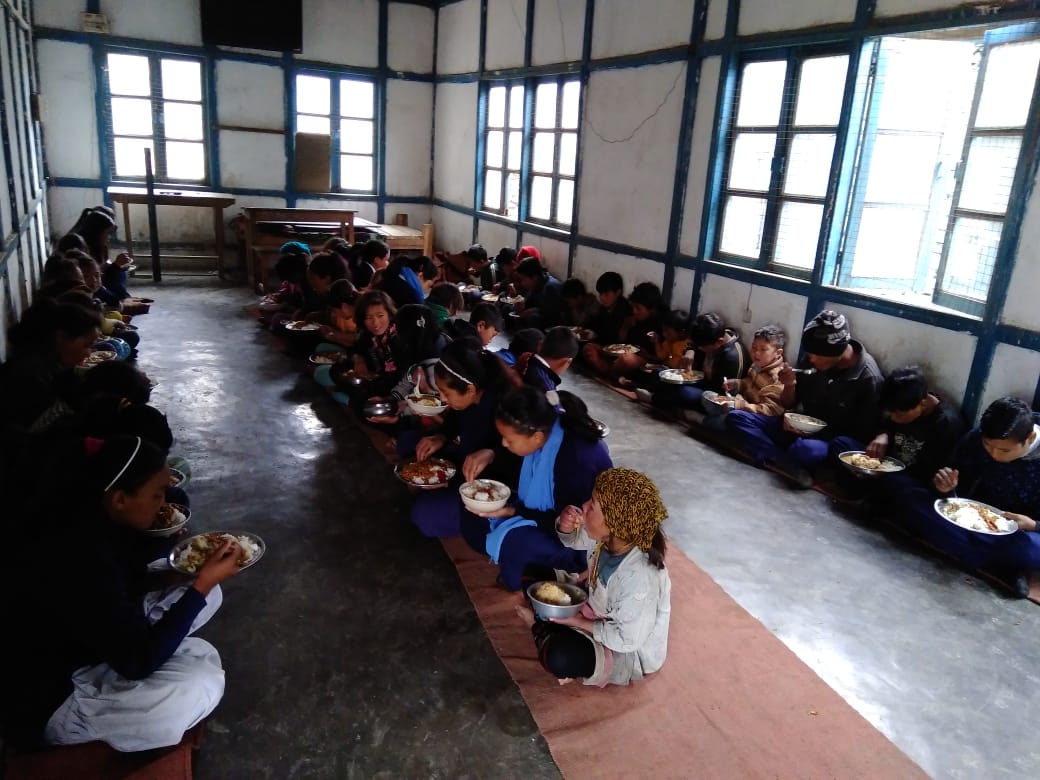 GMS, Thembang (West Kameng District)
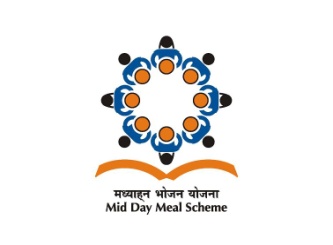 MDM being served…
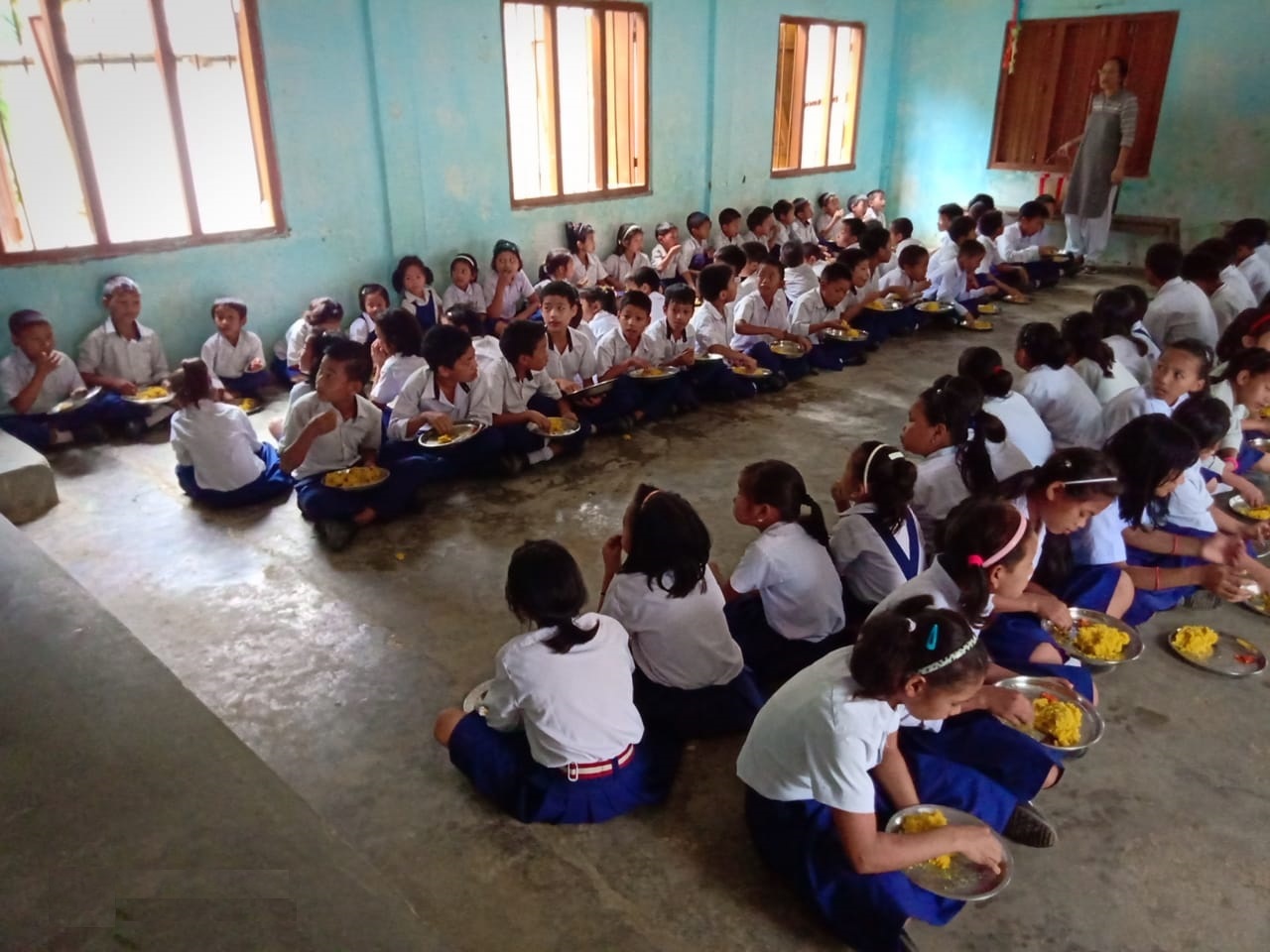 Govt. Upper Primary School, Bank Colony, Khonsa
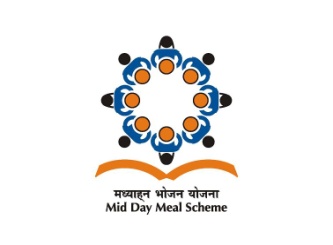 Display of Menu, MDM Logo & Kitchen Garden
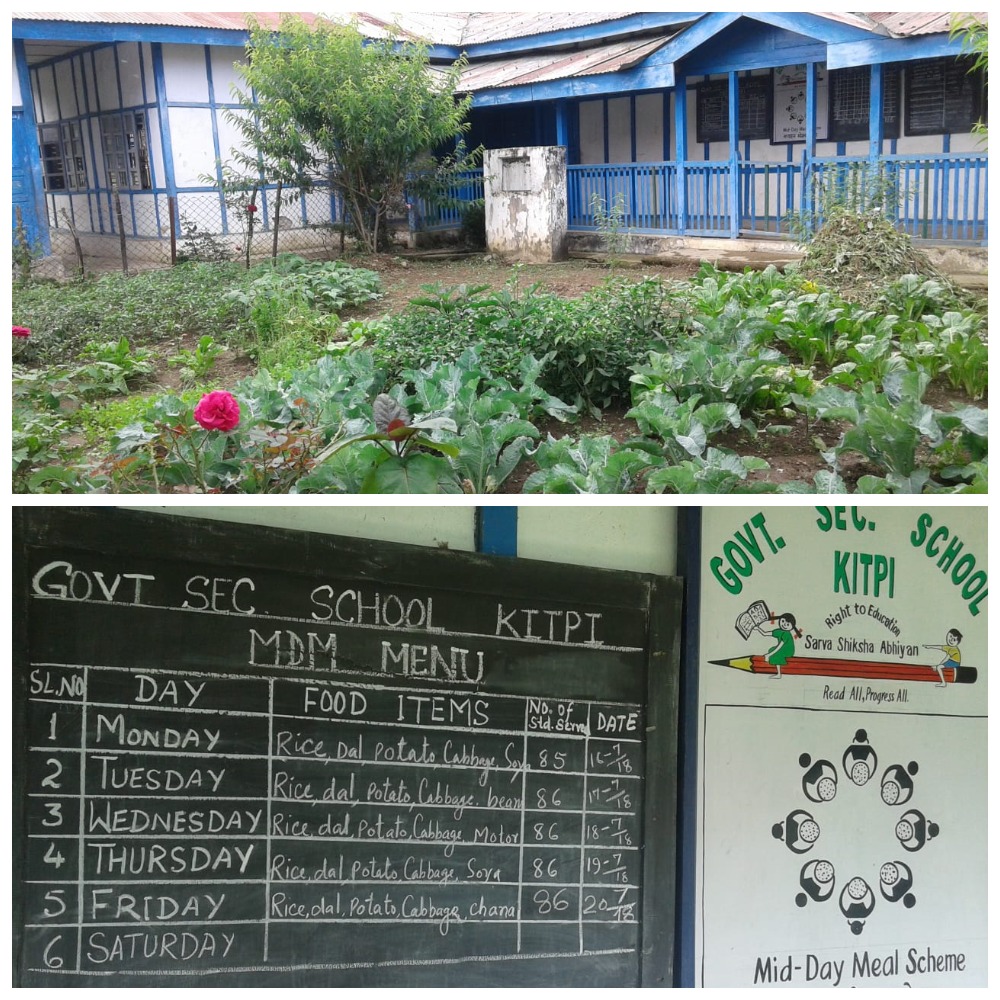 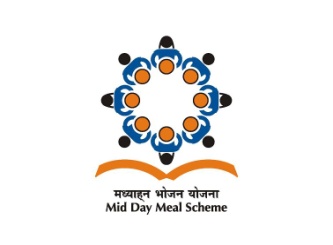 BEST PRACTICES
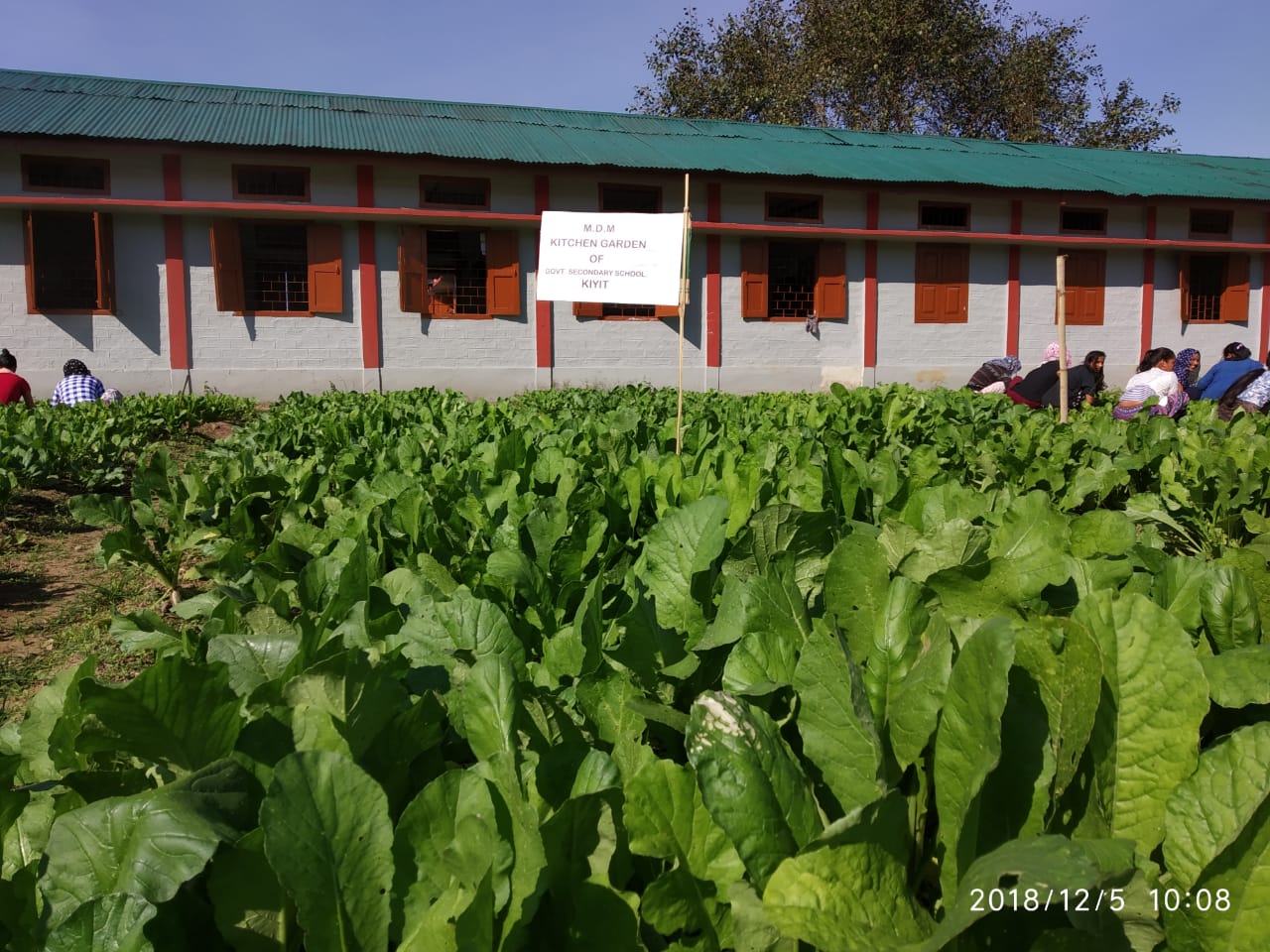 Govt. Secondary School, Kiyit (East Siang District)
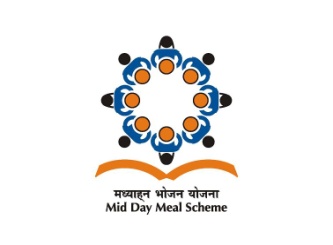 BEST PRACTICES….
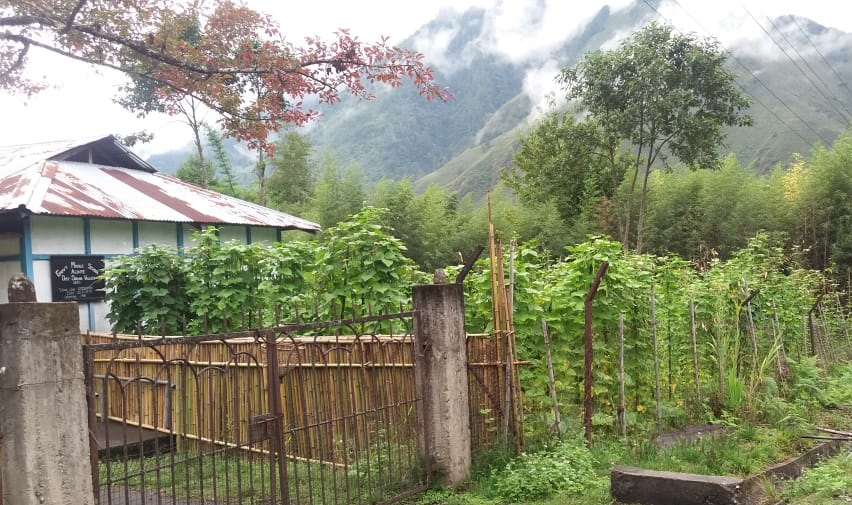 GMS, Alinye (Dibang Valley District)
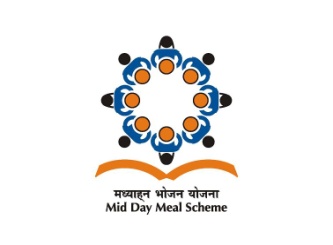 BEST PRACTICES….
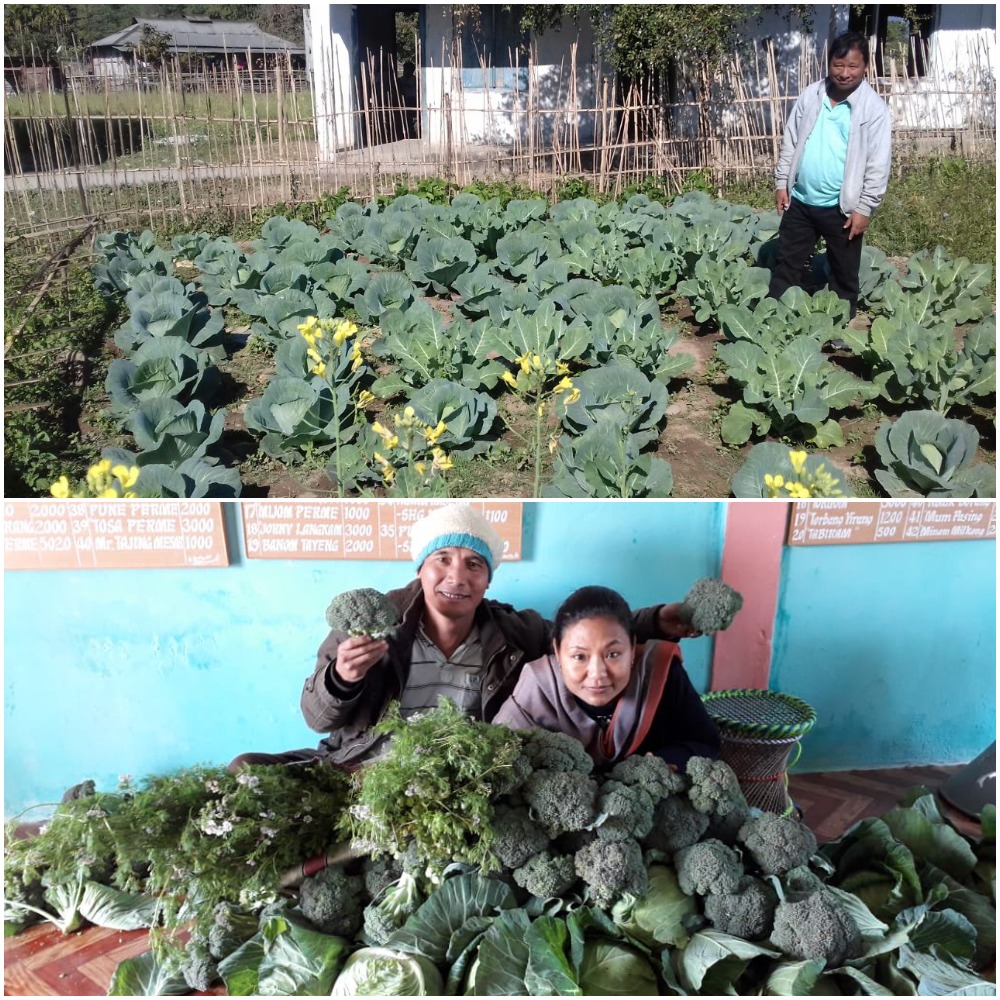 Govt. UPS, Ngupak (East Siang District)
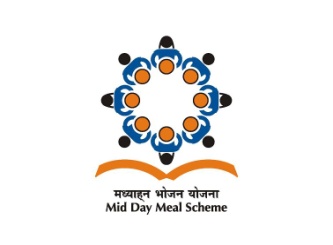 BEST PRACTICES….
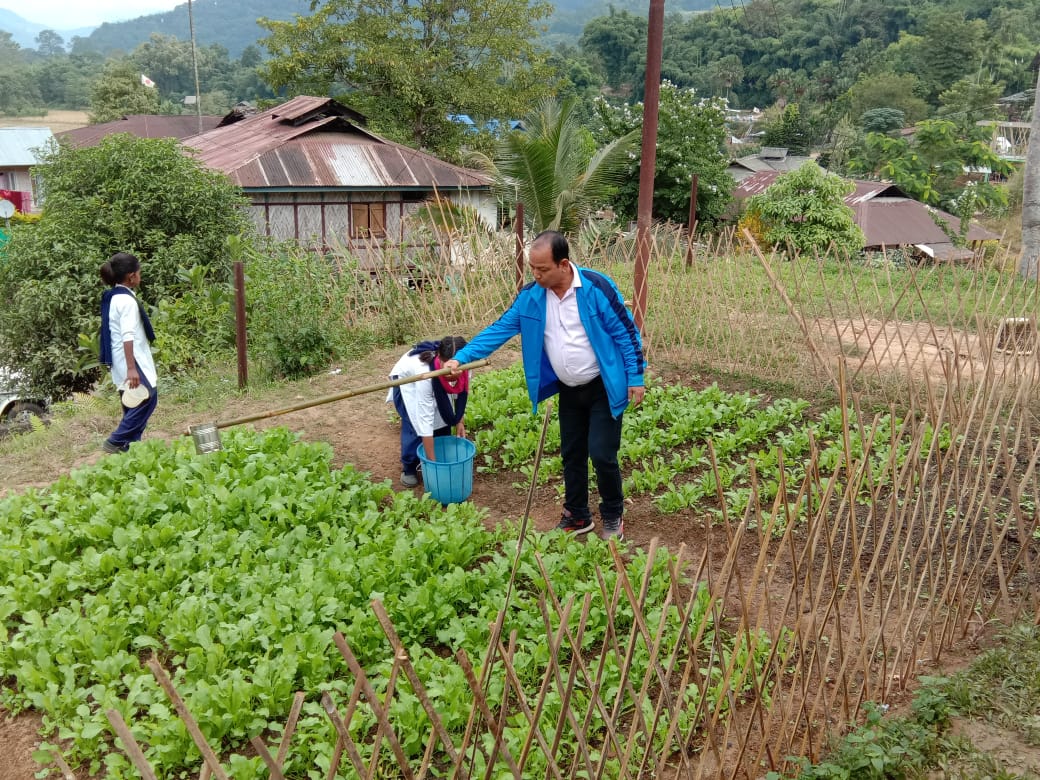 Govt. UPS, Panya (West Siang District)
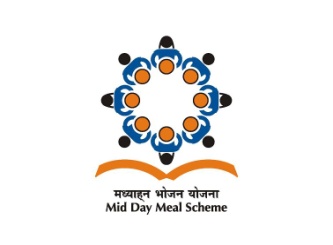 BEST PRACTICES….
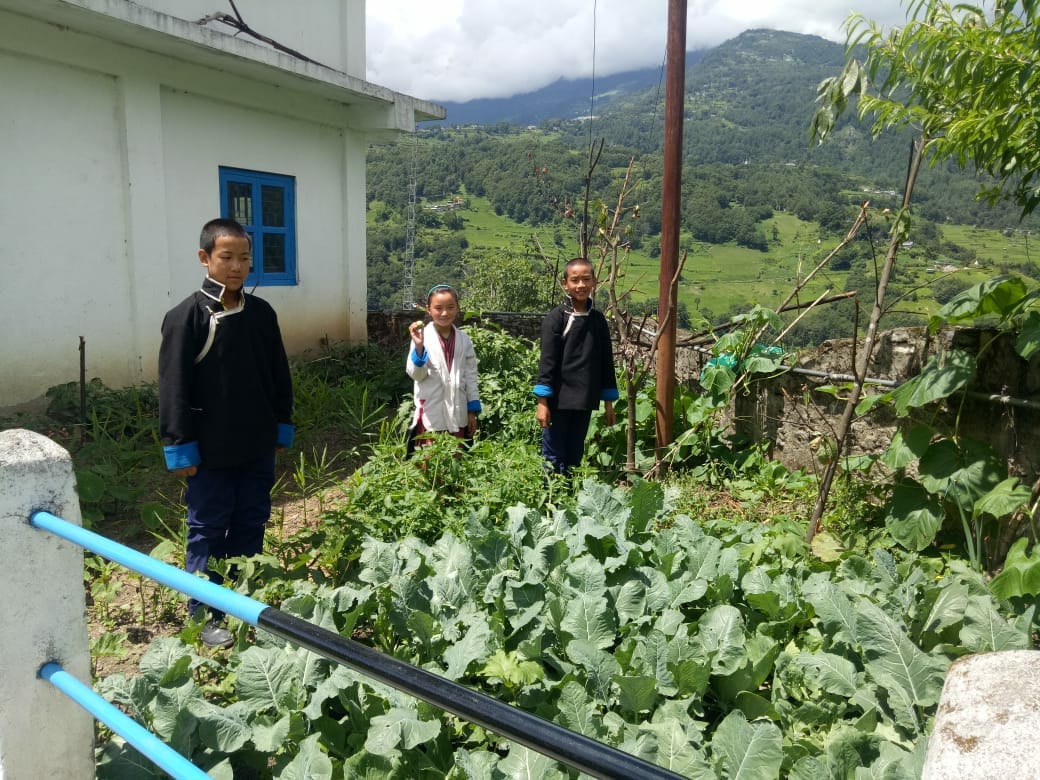 Govt. ME, Gongkhar (Tawang District)
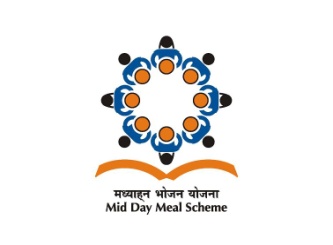 OTHER ISSUES….
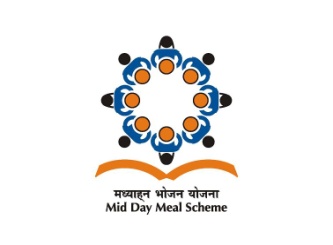 OTHER ISSUES….
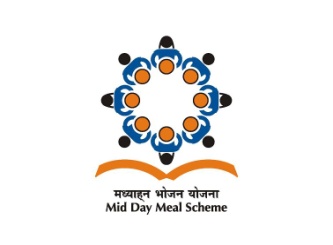 OTHER ISSUES….
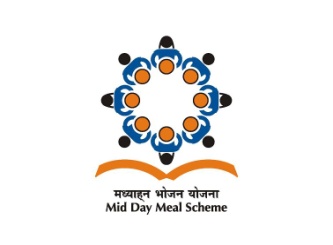 Thank You